I-1-4-. Organes floraux:
 - Le palmier c’est une espèces dioïque, chaque individus ne comporte que les inflorescences de même sexes

 - les inflorescences sont composées d’un axe, la hampe (d’un point de vue botanique) ou le rachis, sur lequel sont insérés de nombreux épillets (rachillae) portant des fleurs sessiles (sans   pédoncules)  appelé spadice
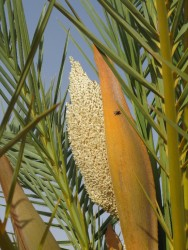 Le spadice
La spathe
Le spadice est enveloppé par  une grande bractée membraneuse entièrement fermée, la spathe. Les spathes sont de forme allongée. D’une manière générale, les spathes d’un palmier male sont plus courtes et plus ronflées.
- la longueur des inflorescences mâle et femelle de palmier dattier ,  peut atteindre plus de 1m
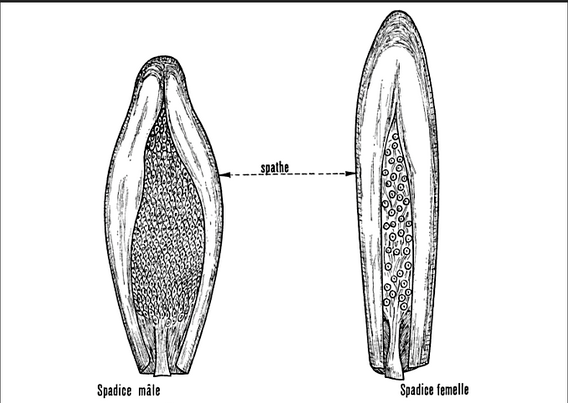 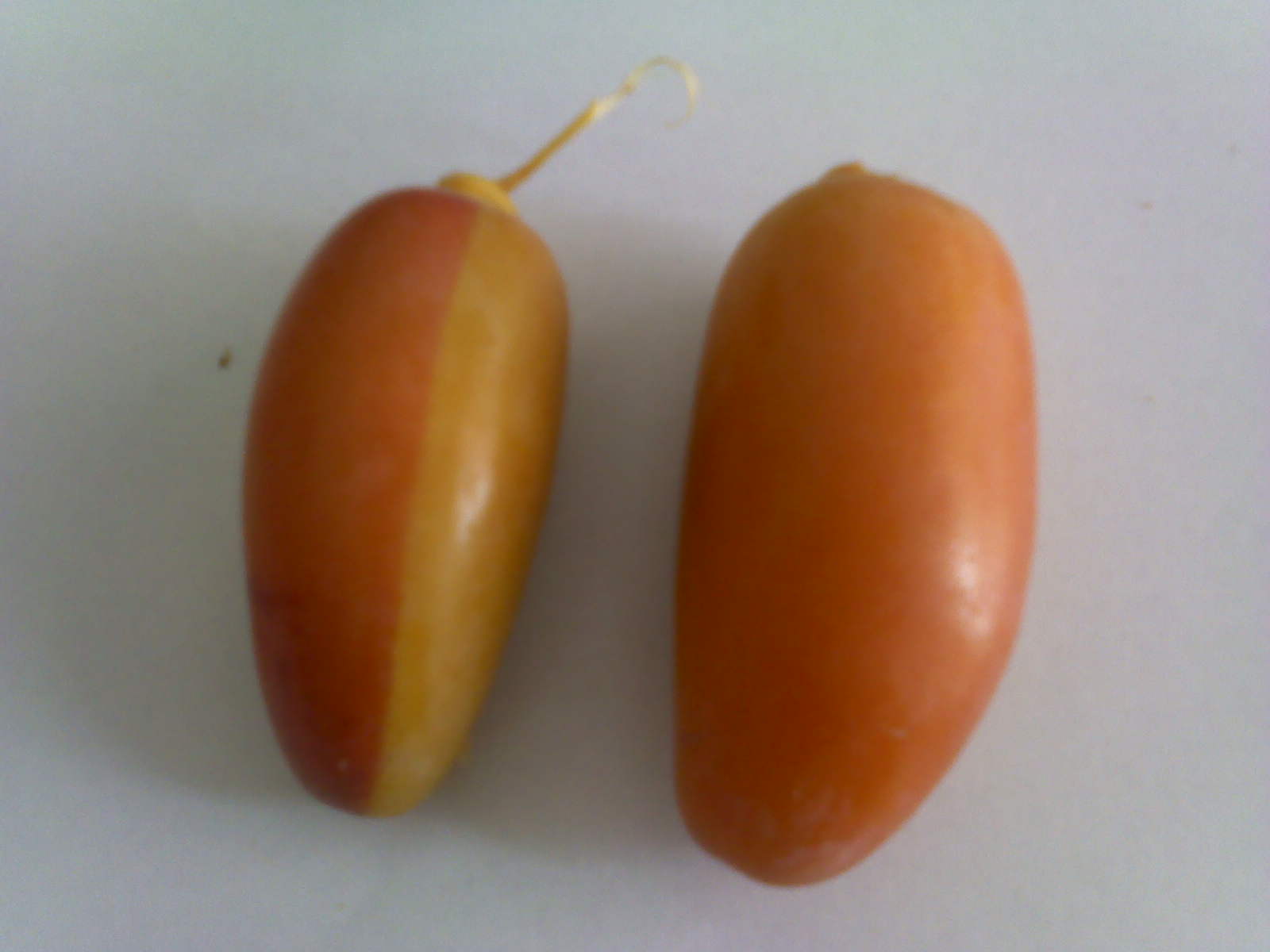 Les fleurs femelles sont globulaires, comportent un calice court, cupuliforme à 3 pointes, formé de 3 sépales soudés, une corolle constituée de 3 pétales ovales , 6 étamines avortées ou staminodes, le gynécée comporte 3 carpelles indépendants à une seule ovule anatrope s’insérant à la base de l’ovaire.
Les fleurs males sont de forme légèrement allongées, le calice est court et cupuliforme tridenté formé également de 3 sépales soudés, la corolle formée de 3    pétales légèrement allongées et se terminant en pointe, de 6 étamines disposées sur 2 verticilles . Lorsqu’elle est épanouie, elle exhale une odeur caractéristique.
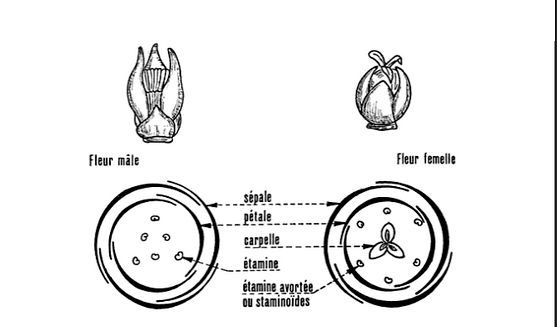 I.1.5.- Le fruit :
* c’est une baie contenant une seule graine, appelée noyau
La datte est constituée d’un mésocarpe charnu, protégé par un fin
 péricarpe et le noyau est entouré par un endocarpe,
Le  fruit provient du développement d’un carpelle après fécondation de 
l’ovule mais si la pollinisation n’a pas été effectuée, les carpelles peuvent
 se développer et former des fruits parthénocarpiques,
Le noyau est de forme allongée plus ou moins volumineux avec un 
sillon ventrale,
l’embryon est dorsal, sa consistance est dure et cornée.
Le périanthe encore appelé calice ou cupule subsiste toujours et
 reste parfois adhérent au fruit.
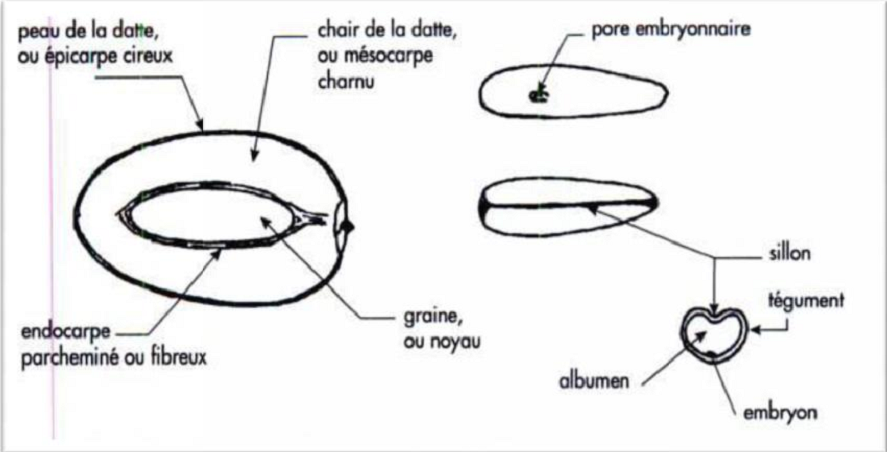 La longueur des fruits: très variable de 1 à 8 cm
Leur poids: de quelques grammes à plus de 50g
Leurs couleur: de jaune claire à brun plus ou moins foncé en passant 
par toutes les teintes de jaune, jaune ambré, orangé, rouge vif, rouge
 brun mais également vert, violet, noir
Formation et évolution de la datte : entre la pollinisation et le stade 
final, on distingue cinq stades intermédiaires qui permettent de suivre  
l’évolution de la datte, selon les pays, ces stades ont des noms 
différents, mais qui correspondent tous aux même caractéristiques
Tableau  : Les stades d’évolution de la datte
Au cours de ces stades, on peut observer 4 types d’évolution 
physiologique de datte qui sont : 

Evolution de taille : au stade loulou, la datte est de la grosseur d’un 
petit pois, qui s’allonge, grossit, pour atteindre sa taille définitive 
 en fin de stade II (khalal).

Evolution pondérale : d’un poids inferieurs à un gramme à la nouaison, 
la datte atteint  son poids maximal en fin de stade II ou au début de
 stade III (khlalal ou bser). Sa turgescence, c'est-à-dire sa teneur en
 eau, diminue alors progressivement en même temps que son poids
 jusqu’au stade V (tmar).
Evolution de la couleur : a la nouaison, les dattes sont blanchâtres, légèrement vertes. Puis elles virent au vert vif et brillant. Elles gardent cette couleur au stade khlalal puis virent au jaune, au rouge, au brin selon les cultivars au stade bser.


Evolution des teneurs en sucre et tanin : les sucre s’accumule dès le début du stade II sous forme d’amidon, 
les sucre totaux atteignant un maximum en fin de stade III (bser). Leur composition varie tout au long de cette évolution, 
qui n’est pas totalement linéaire. Les tanins, qui sont à l’origine de l’âpreté de la datte avant maturation, se fixent en fin stade III ou 
au début du stade IV (bser ou routab).